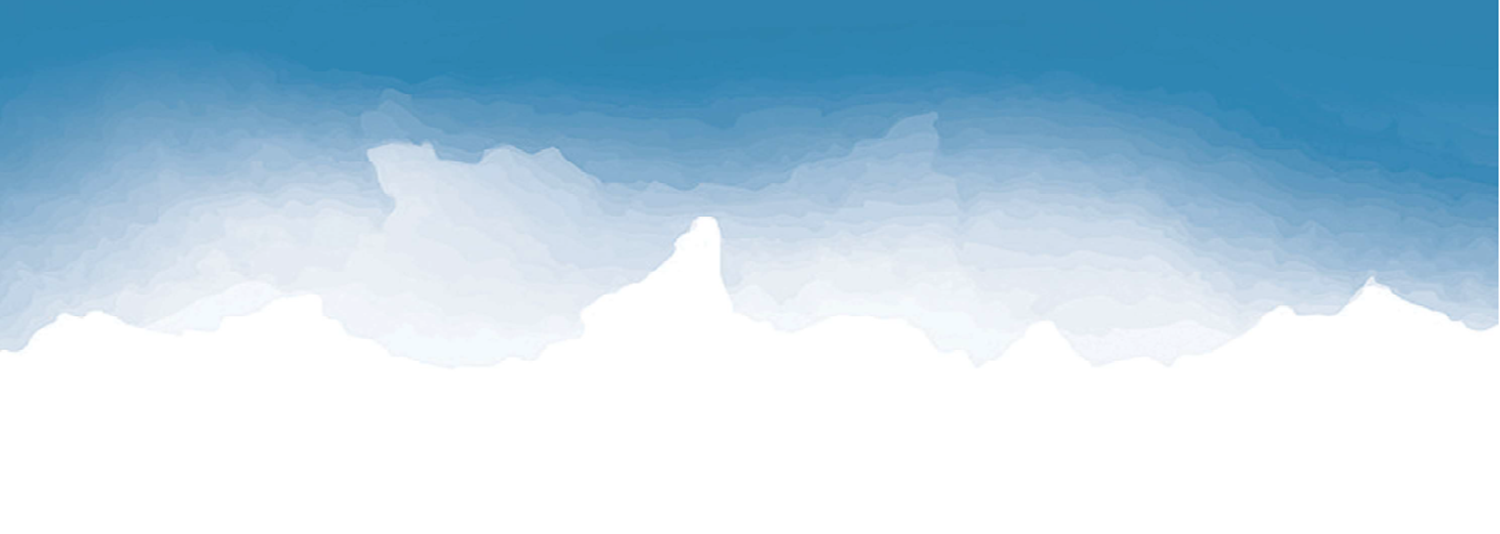 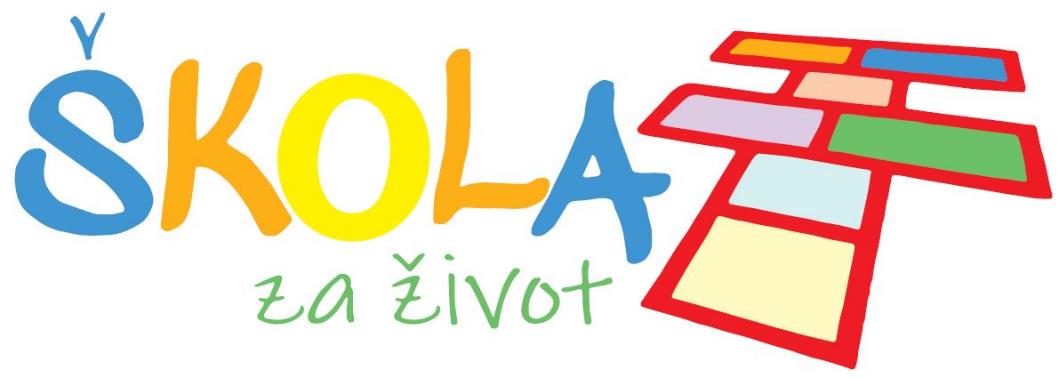 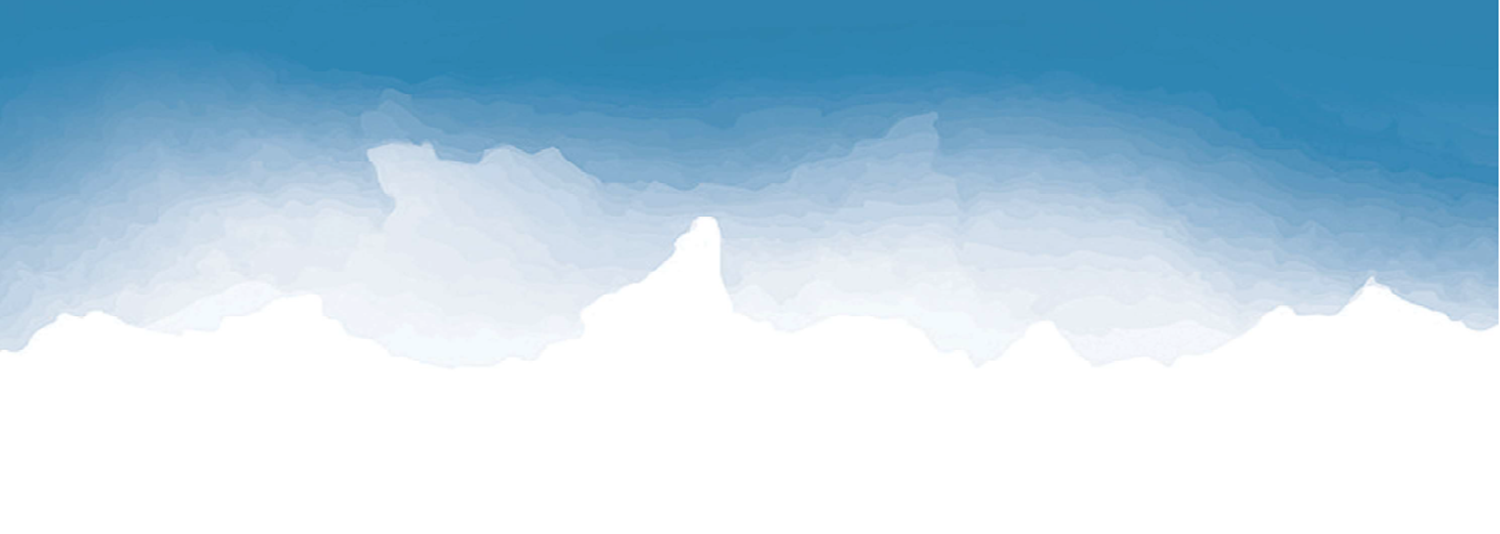 [Speaker Notes: Obavezni prvi slajd, stoji otvoren prije početka prezentacije
Na njemu ništa ne mijenjate]
Kuća
Milena N. Kramer
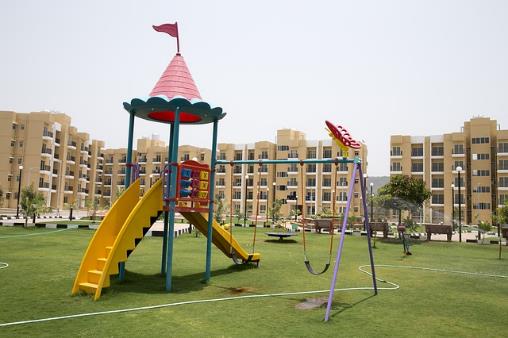 Kuća 
SLOŽNA BRAĆA KUĆU GRADE. Ta mi je poslovica najdraža. Oduvijek sam
željela imati i braću i kuću. Nažalost, u malom stanu u velikom gradu. Sama
s mamom i tatom. (Sva sreća da imam svoju sobu.)
  Iako sam ih nagovarala da mi rode bracu ili seku ili oboje – to bih najradije.
  Uzalud! Moji me roditelji uopće ne shvaćaju ozbiljno. A već mi je osam
godina. I kako da sad ja imam kuću kad odrastem?! Nema nikakve braće, a
kamoli sloge i kuće! Pokušala sam to svojim roditeljima objasniti, ali oni su
se samo nasmijali i rekli da ću se ja već nekako snaći. Šipak ću se snaći, kako
bih mogla ja sama sagraditi kuću?! Već će mi netko pomoći, kažu oni.
Sva je sreća da ja imam ujake. Jedan je električar, drugi zidar, a treći
vodoinstalater.
  I sva trojica imaju kuću. To je posve logično. Svaku od te tri kuće gradili su
zajedno. Ujak zidar bio je glavni u zidarskim poslovima, ujak električar
uvodio je struju, a ujak vodoinstalater postavljao je vodu za cijevi i slavine
za vodu. I Tako u sve tri kuće redom.
  Pitala sam mamu zašto ujaci nisu pomogli njoj i tati sagraditi kuću. Rekla
mi je da je njima lijepo i u stanu.
Čuli za moju muku ujaci pa su me utješili: obećali su mi da će mi pomoć
sagraditi kuću kad odrastem. Podsjetili su me da ja imam i šest bratića.
   Tako vam ja sada, kad se zaželim bratske ljubavi, odem svaki put drugom
ujaku. Igram se s bratićima i lakše mi je.
   Nije mi više tako teško biti jedinica.
I tako, mama i tata su odahnuli, a ja sam opet ona stara, bezbrižna Lana. 
                          
                                                                                      Milena N. Kramer
Što je djevojčica željela imati?
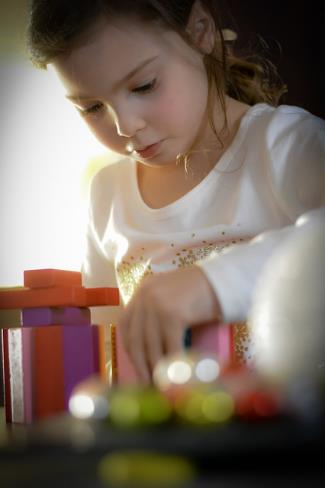 Željela je imati braću i kuću.
Gdje je djevojčica živjela?
Živjela je u velikom gradu u stanu.
Na što je nagovarala svoje roditelje?
Nagovarala ih je da joj rode brata ili sestru.
Kako Lana objašnjava svoj problem?
Ne može izgraditi kuću jer je sama.
Koje su joj objašnjenje dali roditelji?
Objasnili su joj da će se već nekako snaći.
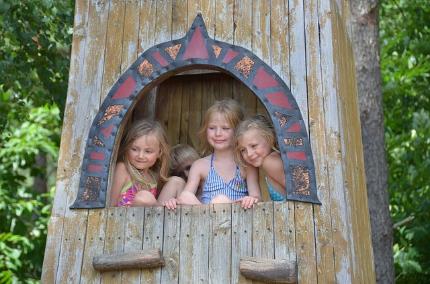 Što su ujaci obećali Lani?
Obećali su joj sagraditi kuću kad odraste.
Koga još Lana ima u široj obitelji?
U obitelji ima šest bratića.
Zašto je Lani važna bratska ljubav?
Zbog toga što nema nikoga kod kuće za igru.
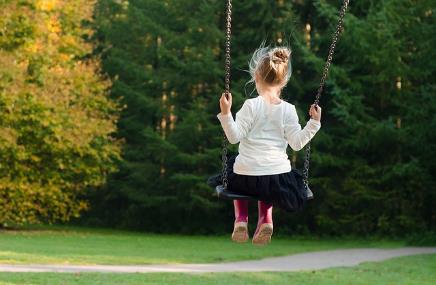 Kako jedinci mogu prevladati samoću?
Mogu pozvati prijatelja k sebi na igru.
Što možeš raditi sam, a što kada nisi sam?
Provjeri kroz digitalnu igru: wordwall
Moja kućica
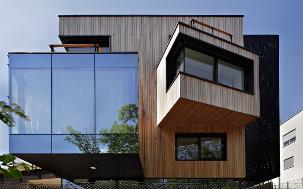 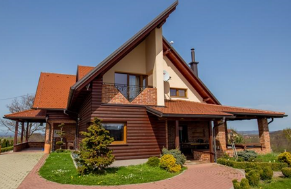 Što na kući može biti veće?
Što na kući može biti manje?
Što je na kući možda jednako?
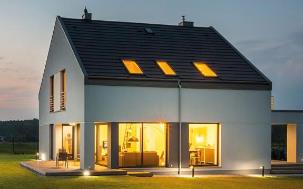 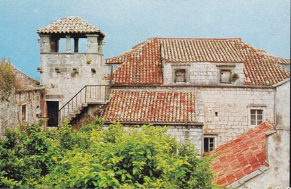 U kojem su odnosu te 
nejednako velike mase?
Zadatak:
Stvorite svoju zamišljenu kućicu.
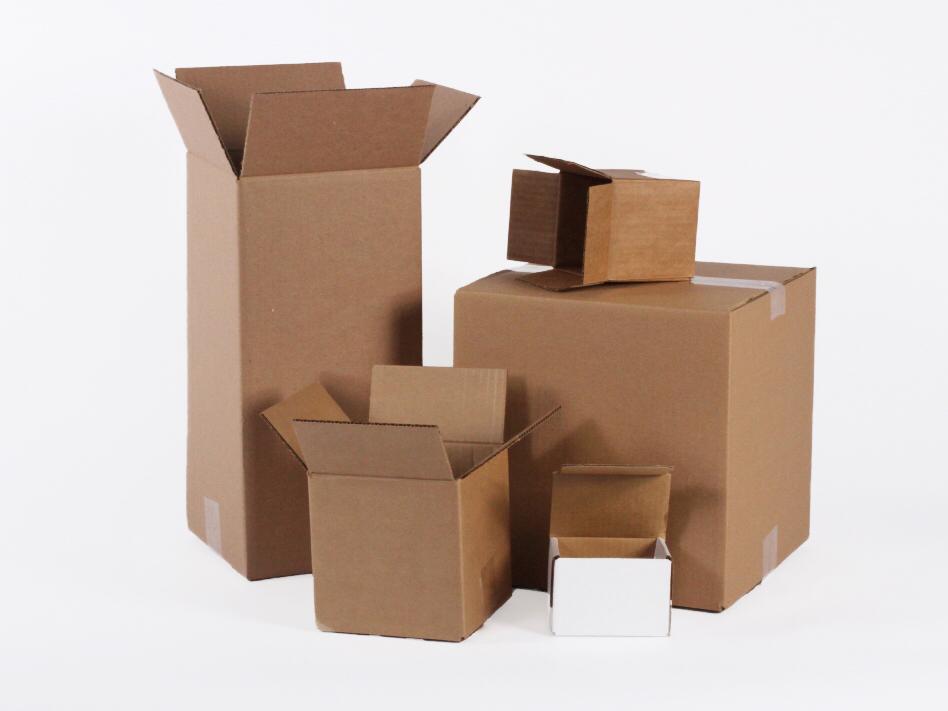 Nađite različitu kartonsku ambalažu, ljepilo, škare i kolaž papir ako ga imate.
Budite maštoviti graditelji!
Dan obitelji
Domaća zadaća i lijepo i dobro
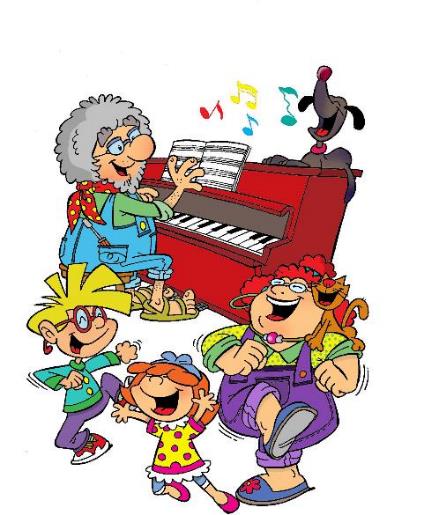 Provodite vrijeme sa svojom obitelji.